GOL Pilot Peer Support:GOL2gether
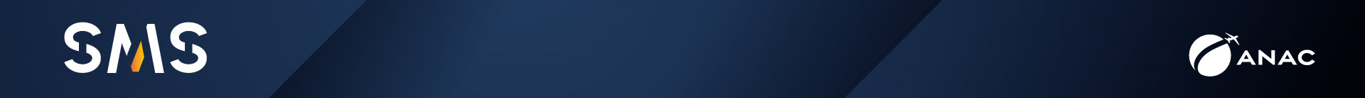 Pilot peer Support Program
Provides support to pilots.
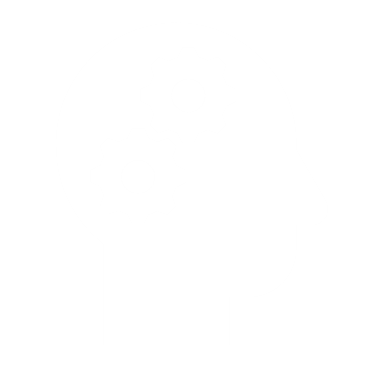 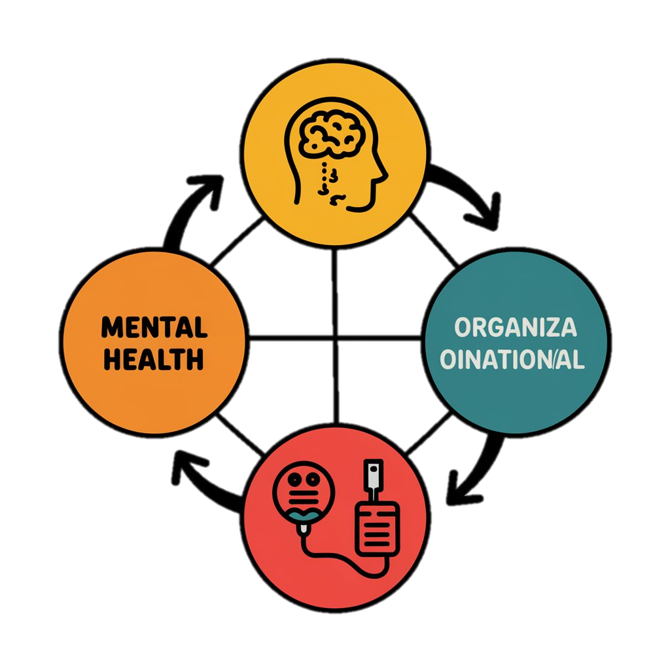 The flight crew can get support to address different needs such as mental health, well-being, life stresses and company’s technical/organizational issues.
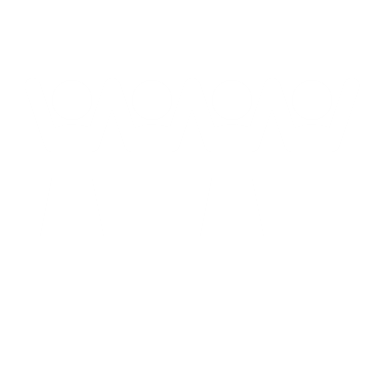 Voluntary participation of the crew members themselves, called Peers, who are supported by a multidisciplinary team.
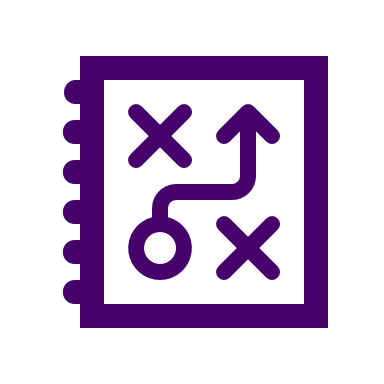 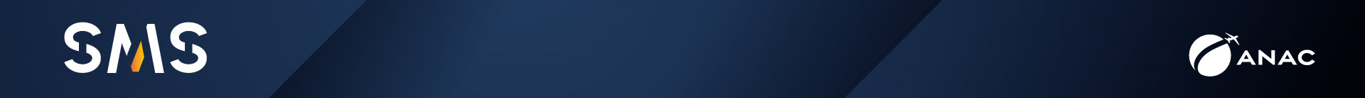 Global Data
Depression
2019 who
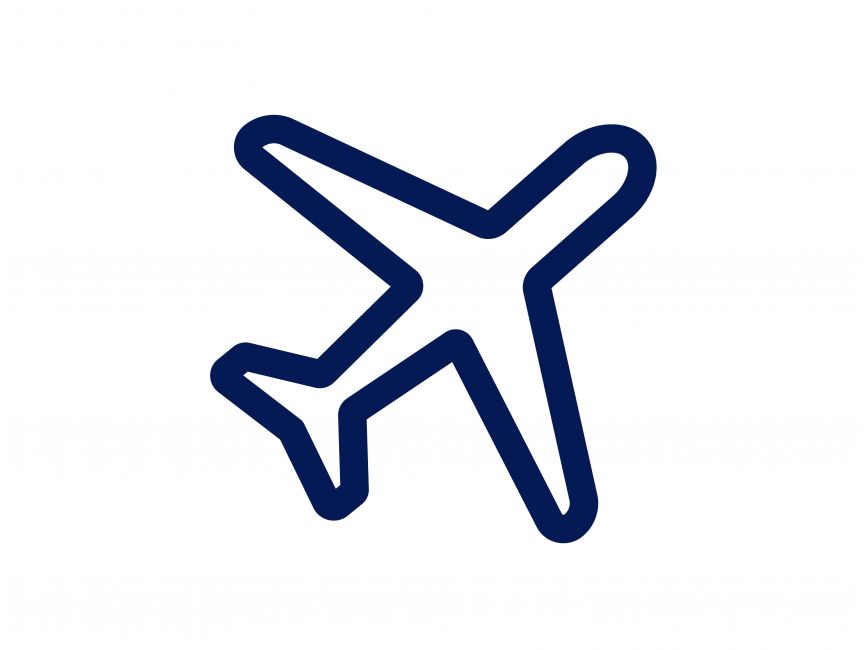 Mental Illness
Depression: The most common illness in the world (cancer and heart problems)
1 in 8Live with mental illness
Anxious
Mental disorder
Brasil is the most anxious country in the world. The highest prevalence of depression is in Latin America
1 in 6 
Incapacity due to mental disorders
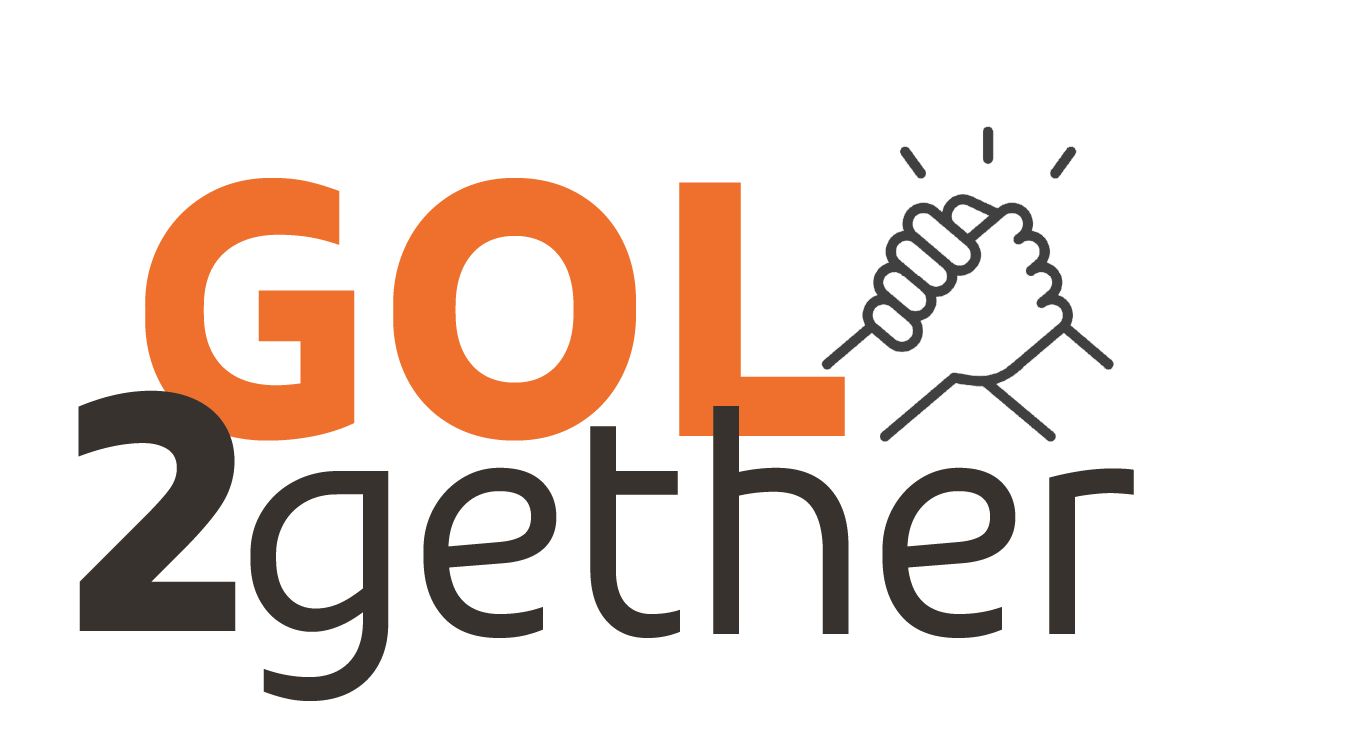 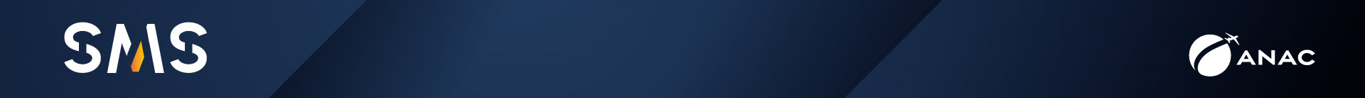 1
1
Go 2gether. Launch July, 23
2
Peers, 14
Go 2gether
4
2
3
Training. 2 consecutive days  – Mental Health
3
4
Acolhimento. Corporate phone number and contact at work.
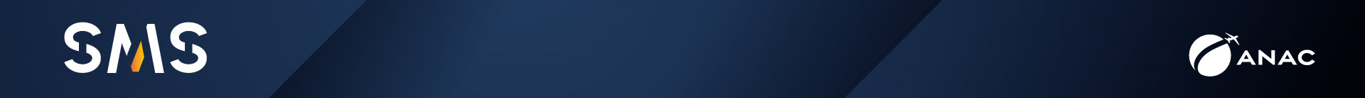 Perceptions and Results
Stress Scale – Holmes and Rahe (80’s)
Major personal injury or illness
Death of spouse or child
Marriage
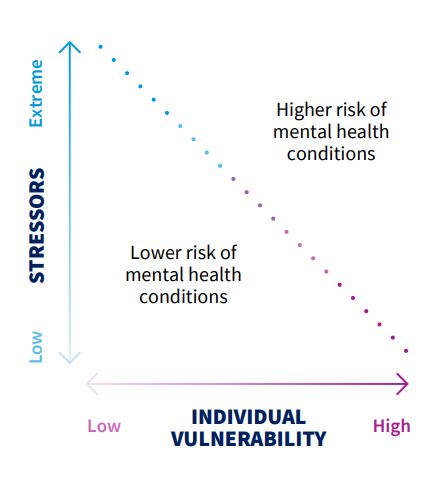 Divorce
Being fired at work
Marital separation from mate
Marital reconciliation with matev
Detention in jail or other institution
Retirement from work
Death of a close family member
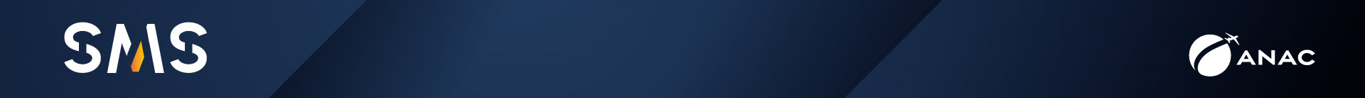 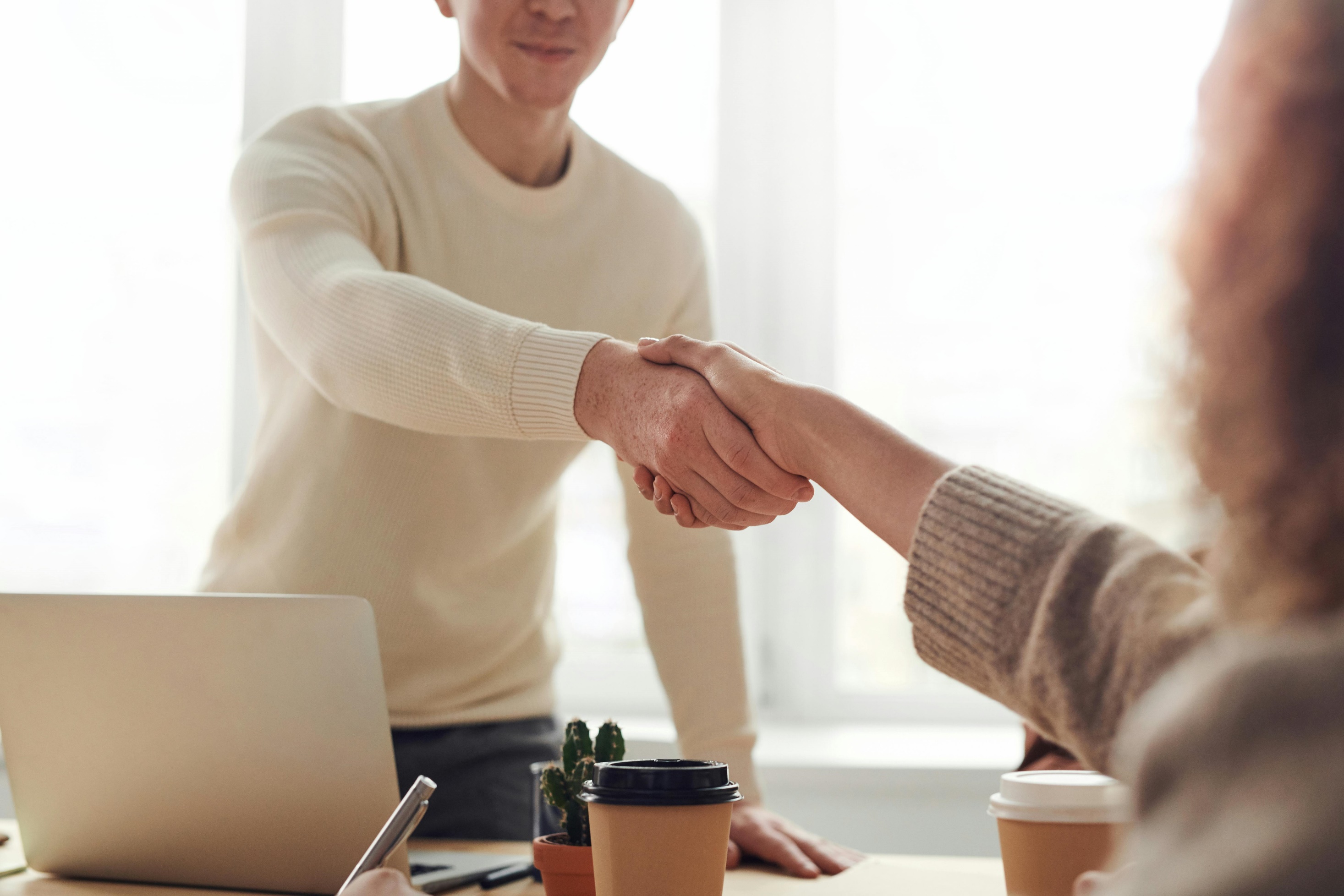 Perceptions and Results
26
Marriage conflicts/ divorce
Listening and Counselling services
Illness in the family
Pilot profile; 
Friendly relationship with the Peer;
Greater availability to seek support.
Conflicts with children
Mental Health of Family members
Organizational Conflicts
Mourning
Next Steps…
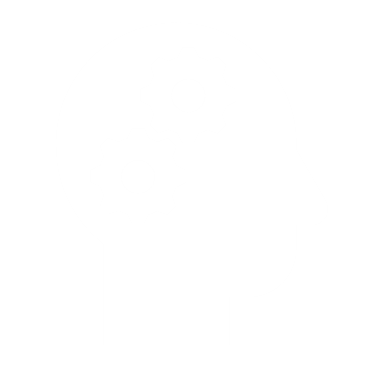 Expand the program to others sensitive areas of the company
Make the Peers key players and facilitators to similar programs in the company
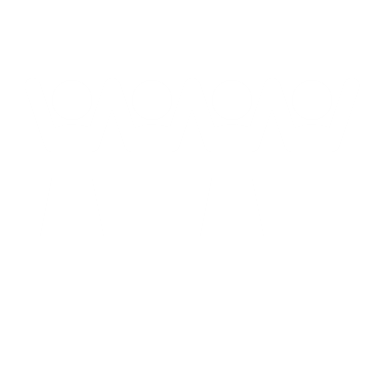 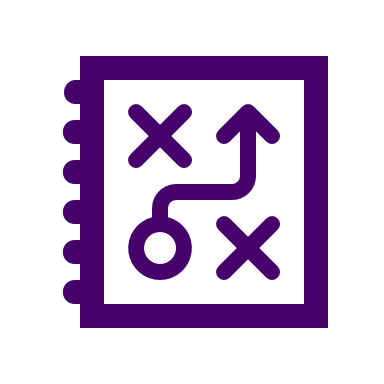 Continue encouraging projects related to Mental Health Culture
Camila Ribeiro
Psicóloga Fatores Humanos
cssribeiro@voegol.com.br
11 97062 9384
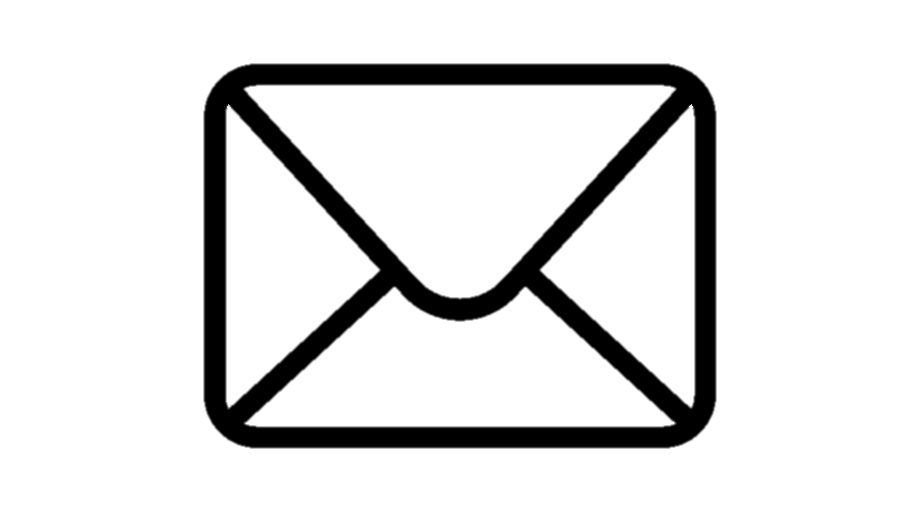 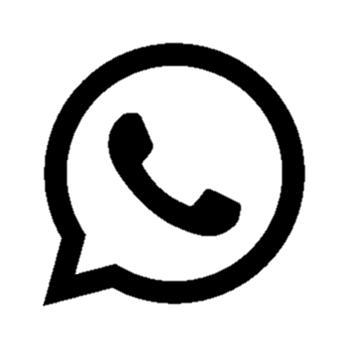